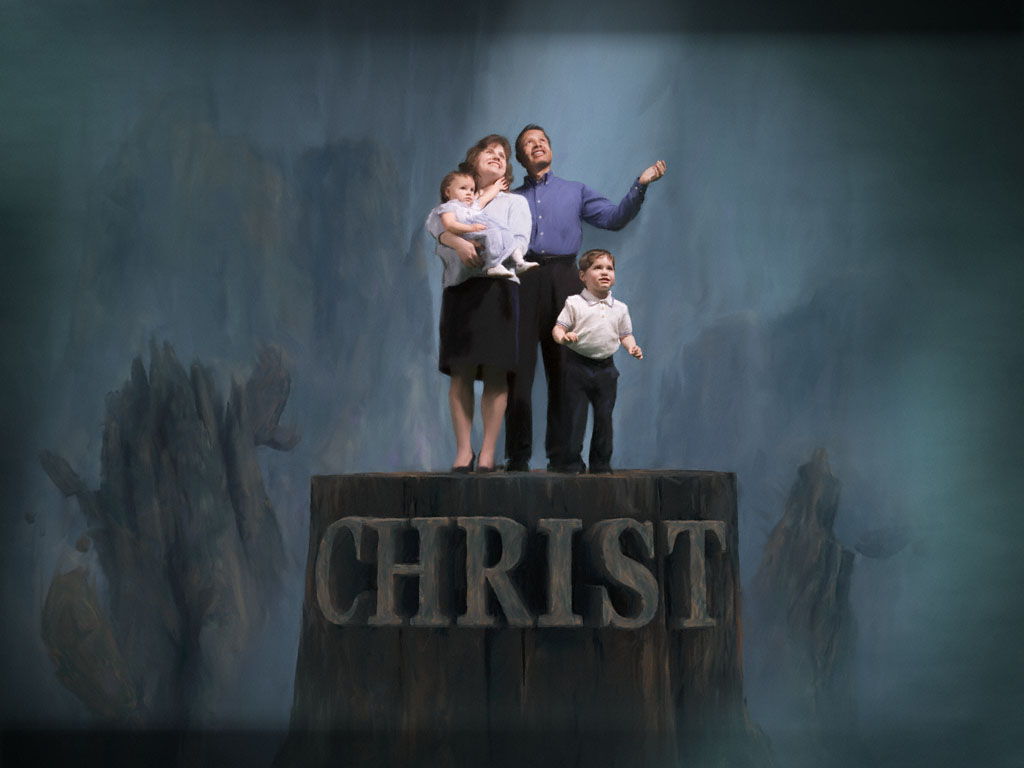 My Church Family
Lesson 9:
My Church Family’s Responsibility
Toward Its Young People (cont.)
Responsibility
Toward Its Young People
Challenging Dangers of Today’s Culture
Our culture is constantly pulling at our youth
Pulling them into self-indulgent, peer-centered isolation
Pulling them away from parents & mature Christian adults
Our culture is constantly villainizing parents
Convincing kids their parents are “against them”
Our culture is playing a powerful role (perhaps the most powerful role) in the formation of young people’s values
Helping young people determine right vs. wrong
Our culture does not and is not encouraging “critical thinking”
The unbiased collection of data from various sources and drawing only such conclusions demanded by the evidence
Our culture does/is not helping teens grow into mature adults
Responsibility
Toward Its Young People
Challenging Dynamics of Today’s Families
Families are experiencing the impact of:
Divorce, blended families & step-parents
Single parents
Living in “two homes” & non-traditional families
Aging parents & grandparents
Poverty
Both parents working outside the home
Busy schedules and busy families
Now, more than ever:
Christian parents are struggling to be Christian parents
Christian youth are struggling to be Christian youth
Christian homes are struggling to be Christian homes
Families are hurting for direction, meaning & encouragement
Responsibility
Toward Its Young People
Challenging Directions of Today’s Church Youth Programs
Even in the church, young people are being isolated from their parents and mature Christian adults
Youth Programs begin to look like a “one-eared Mickey Mouse”
Youth often have nothing vested in the church when they walk out as high school seniors
Youth
Program
Congregation
Responsibility
Toward Its Young People
Challenging Directions of Today’s Church Youth Programs
“Successful” (so-called) Youth Programs often:
Achieve a strong commitment to the youth group but not to the church or to Christ
Provide wonderful (and memorable) youth group experiences, but create little interest in pursuing one’s own faith as an adult
Develop mature Christian teenagers but fail to put them on the track toward mature Christian adulthood
Focus on short-term objectives rather than long-term goals
Turn “Bible classes” into “Opinion Sharing Sessions” and “Fun and Games,” rather than unashamedly using God’s Word to create, feed and build their own faith
Responsibility
Toward Its Young People
Challenging Directions of Today’s Church Youth Programs
“Successful” (so-called) Youth Programs often:
Put the emphasis on the “bells and whistles” to motivate teens, focus on numbers and think “bigger is better”
Do very little, if anything, for parents and the family.  Parents are sometimes seen as an interruption, intrusion or obstacle to success, and are, therefore, not wanted and shut out.
Have the kids “dropped off” away from the parents, away from the church, to do their own thing.
There is no such thing as successful youth ministry that isolates teenagers from the Lord’s church family.
Youth Programs sometimes make the wrong assumption that spiritual maturity can be mass-produced, when it requires individual attention and effort
Responsibility
Toward Its Young People
Observations
The primary responsibility for young people is given to parents
The church also has a responsibility to its youth (cf. Titus 2)
Young Christians are still our brothers & sisters in Christ (cf. 1 Tim. 5:1-2; Gal. 3:28; Rom. 12:5; 1 Cor. 12:12-27)
Young people will rise to the expectations set for them
Responsibility
Toward Its Young People
3 things that influence the development of faith in a child
WHAT HAPPENS IN THE HOME
Parents are the primary influence in teens’ lives
Unfortunately, too many are not doing our jobs adequately
Only 34% of families eat one meal together each day
Avg. father spends 8 min/day with his children
Only 12% of families pray together
Avg. couple spends 4 min/day of uninterrupted time
We do not have time for relationships; that’s what our behavior says to our children.
Responsibility
Toward Its Young People
3 things that influence the development of faith in a child
WHAT HAPPENS IN THE HOME
Parents are the primary influence in teens’ lives
Unfortunately, too many are not doing our jobs adequately
The tremendous power of parents’ influence on their children is part of God’s design
Not particularly b/c of a “lesson taught” but a life lived
The strength of relationship btwn parents and their teens fortifies teenagers with the courage to make wise choices
A church that focuses on building a level of family closeness that fortifies children and youth is essential 
The most powerful resource that congregations have for their youth programs are the teenagers’ parents themselves
Responsibility
Toward Its Young People
3 things that influence the development of faith in a child
WHAT HAPPENS IN THE HOME
Parents are the primary influence in teens’ lives
Unfortunately, too many are not doing our jobs adequately
The tremendous power of parents’ influence on their children is part of God’s design
Deuteronomy 6:4-9 is a parent’s God-given duty.  This is not so much about teaching/talking as it is about living, as it is about spending time with our families and “doing ministry” with our families. Youth ministries can assist parents in their roles, but they can’t replace those roles.  
Children must see true Christianity lived out in front of them
Children will look as much like Jesus as their parents and fellow church members do.
Responsibility
Toward Its Young People
3 things that influence the development of faith in a child
WHAT HAPPENS IN THE CHURCH
The entire church (not just the youth program) has a tremendous influence on the development of faith
In the lives of its young people, the church cannot (and must not try to) compete with: 
Academics, athletics or any other organization…
Community churches, denominational churches, or parachurch organizations…
Responsibility
Toward Its Young People
3 things that influence the development of faith in a child
WHAT HAPPENS IN THE CHURCH
The Lord’s church must stay focused on its young people’s individual (not mass-produced) relationships with Christ
Not individual relationships with a “Youth Evangelist”
Not happiness with every decision made by the elders
Not compromising church plans for the sake of school/sports plans (incl. the prom)
Not trying to be entertainment-based and draw in big numbers
Responsibility
Toward Its Young People
3 things that influence the development of faith in a child
WHAT HAPPENS IN THE CHURCH
The Lord’s church must stay focused on its young people’s individual (not mass-produced) relationships with Christ
In the grand scheme, youth ministries, in and of themselves, have limited power to produce long lasting change in young people’s lives. 
Youth programs need to be used as tools to equip parents to teach, train and target (on heaven) their own children
Youth programs need to facilitate meaningful intergenerational interactions, “connections” and relationships of young people with mature Christian adults, from whom they can learn about Christian values, growth and maturity
Responsibility
Toward Its Young People
3 things that influence the development of faith in a child
WHAT HAPPENS IN THE CHURCH
The Lord’s church must stay focused on its young people’s individual (not mass-produced) relationships with Christ
In the grand scheme, youth ministries, in and of themselves, have limited power to produce long lasting change in young people’s lives.
The entire church (not just the youth program) has a tremendous influence on the development of faith
When young people graduate from high school, research shows that they need seven meaningful “connections” to the church (apart from the youth program) for them to remain faithful in their Christian worship and service to God